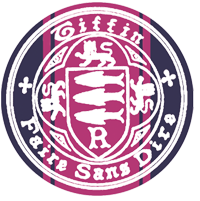 IGCSE Equations of Circles
Dr J Frost (jfrost@tiffin.kingston.sch.uk)
Objectives: Determine the equation of a circle given its radius and centre, or given an equation in the incorrect form.
Use coordinate geometry/Pythagoras to establish the centre/radius of a circle.
Determine the equation of the tangent of a circle.
Last modified: 19th August 2015
Overview
#1: Understand and use the equation of a circle.
#4: Complete the square to determine the centre and radius of a circle.
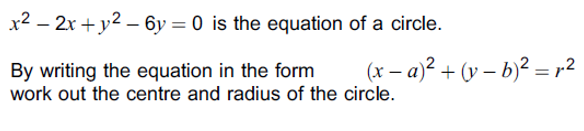 #5: Find the equation of a tangent to a circle.
#3: Use Pythagoras/geometry to determine the centre and radius of a circle.
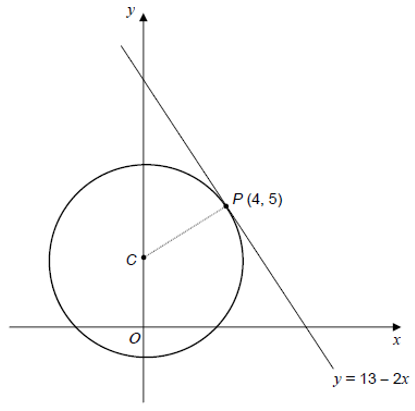 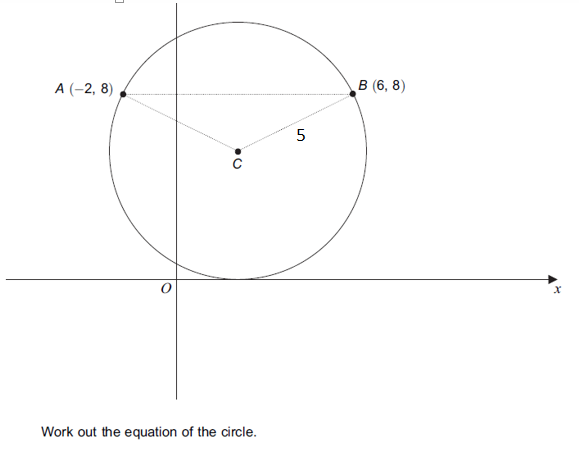 RECAP of Coordinate Geometry
?
?
RECAP of GCSE
The equation of this circle is:

x2 + y2 = 25
?
5
5
-5
-5
Quickfire Circles
?
1
3
4
1
3
4
-1
-3
-4
-1
-3
-4
?
?
x2 + y2 = 1
x2 + y2 = 9
x2 + y2 = 16
?
?
8
6
10
8
10
6
-8
-10
-6
-8
-10
-6
?
x2 + y2 = 64
x2 + y2 = 100
x2 + y2 = 36
Proof
?
Equation of a circle
Now suppose we shift the circle so it’s now centred at (a,b). What’s the equation now?
(Hint: What would the sides of this right-angled triangle be now?)
?
Quickfire Questions
Centre
Radius
Equation
(0,0)
5
x2 + y2 = 25
?
(1,2)
6
(x-1)2 + (y-2)2 = 36
?
(-3,5)
?
1
?
(x+3)2 + (y-5)2 = 1
(-5,2)
?
7
?
(x+5)2 + (y-2)2 = 49
(-6,-7)
?
4
?
(x+6)2 + (y+7)2 = 16
(1,-1)
?
?
(x-1)2 + (y+1)2 = 3
(0,3)
?
?
(3,4)
?
?
?
Test Your Understanding
AQA Practice Paper Set 2 Paper 2
?
?
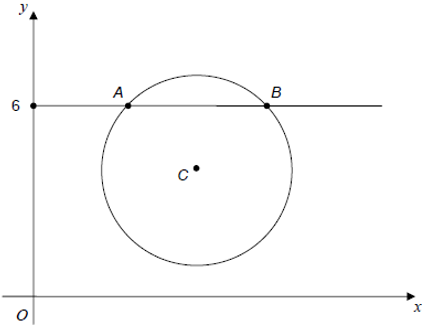 ?
Exercise 1
4
1
?
?
?
5
?
?
?
?
2
6
?
?
?
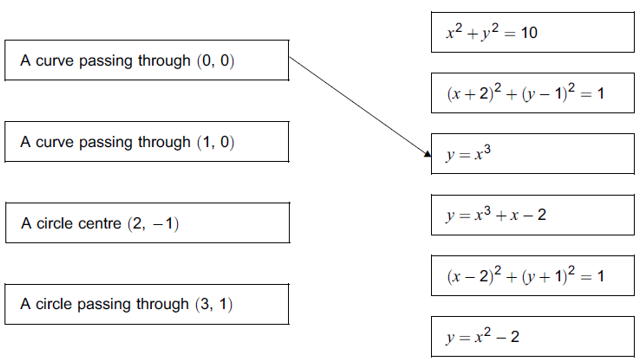 ?
3
?
?
Exercise 1
9
7
?
?
8
?
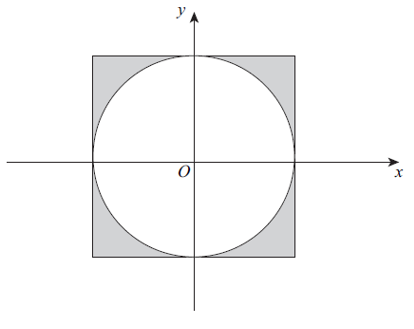 10
?
?
11
?
#3: Determine radius and centre using geom/Pythag
We’ve seen how we can get the radius/centre of a circle using the equation of the circle. But sometimes we need to used coordinate geometry or Pythagoras to determine them, so that we can get the equation of the circle.
?
?
Another Example
The radius of this circle is 5.
More difficult!
Find the equation of the circle.
?
?
Check Your Understanding
Practice Paper Set 1 Paper 2 Q18
Frost Special
?
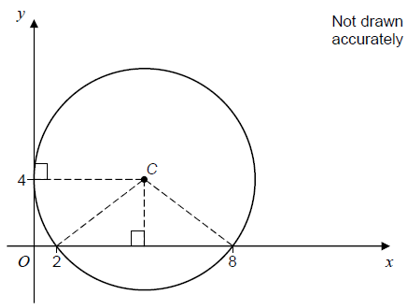 ?
Exercise 2
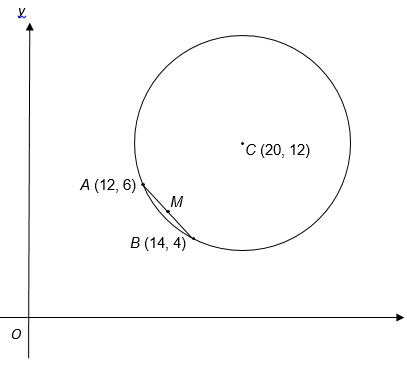 ?
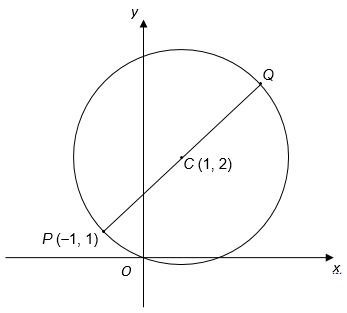 ?
?
?
?
Exercise 2
?
?
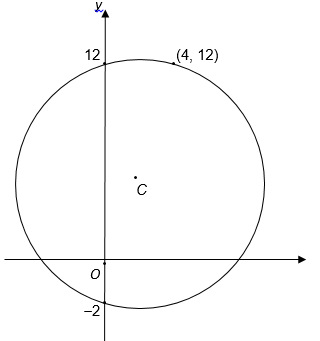 ?
?
?
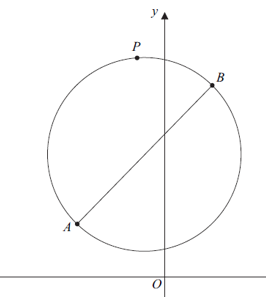 Exercise 2
?
?
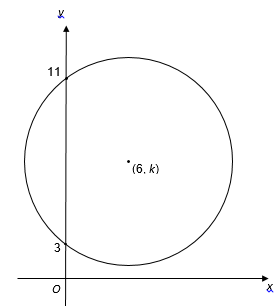 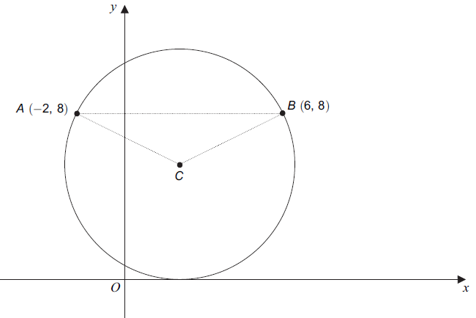 Exercise 2
?
?
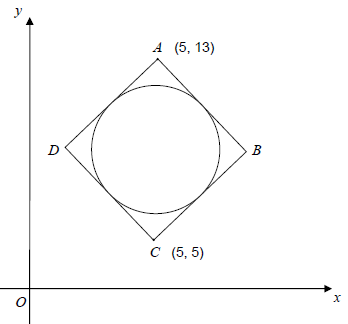 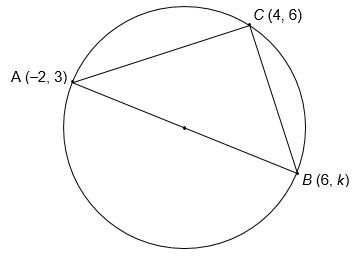 #4 :: Completing the square to find radius/centre
Jan 2013 Paper 1 Q14
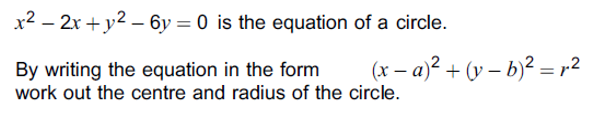 ?
Test Your Understanding
The circle C, with centre at the point A, has equation x2 + y2 – 10x + 9 = 0.
 Find
(a)	the coordinates of A,
(b)	the radius of C, 
(c)	the coordinates of the points at which C crosses the x-axis.
?
Mini Exercise
?
?
?
?
?
?
?
?
?
?
?
?
#5 :: Tangents and other circle theorems
There are three circle theorems relevant to IGCSE circle questions.
Tangent is at right-angles to the radius.


e.g. “Find equation of the tangent at the point (2,4)”
What is it?
What is it?
What is it?
Possible exam q?
Possible exam q?
Possible exam q?
Recap of perpendicular lines
All of these theorems involved perpendicular lines.
We’ll also need to use the formula for the equation of a line.
?
?
?
?
?
Example Question
?
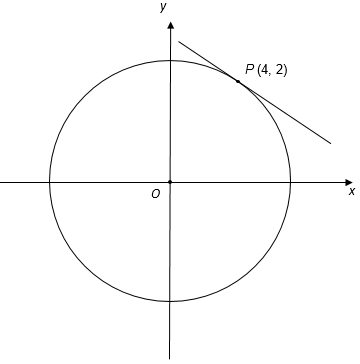 Another Example
Working ?
Diagram ?
Test Your Understanding
?
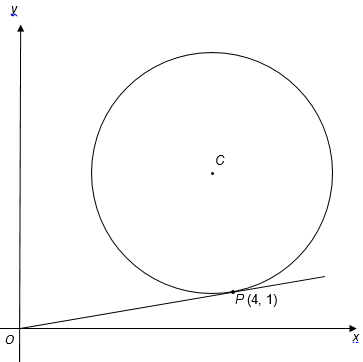 ?
Exercise 3
?
?
?
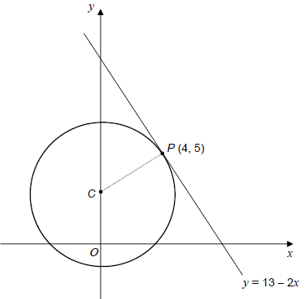 ?
?
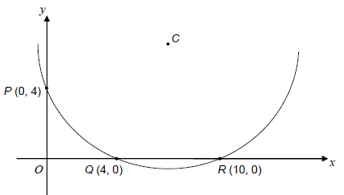 Exercise 3
?
?
?
?
?
?
?
Exercise 3
?
?
?
?
?